Open Collaborative Analysis of the Pediatric Brain Tumor Atlas
Joshua A Shapiro 
Childhood Cancer Data Lab 
The OpenPBTA Collaborators Consortium
@jashapiro
[Speaker Notes: Goal: describe the landscape of tumors in the Children's Brain Tumor Tissue Consortium and the PNOC003 DIPG clinical trial from the Pediatric Pacific Neuro-oncology Consortium.]
The Pediatric Brain Tumor Atlas
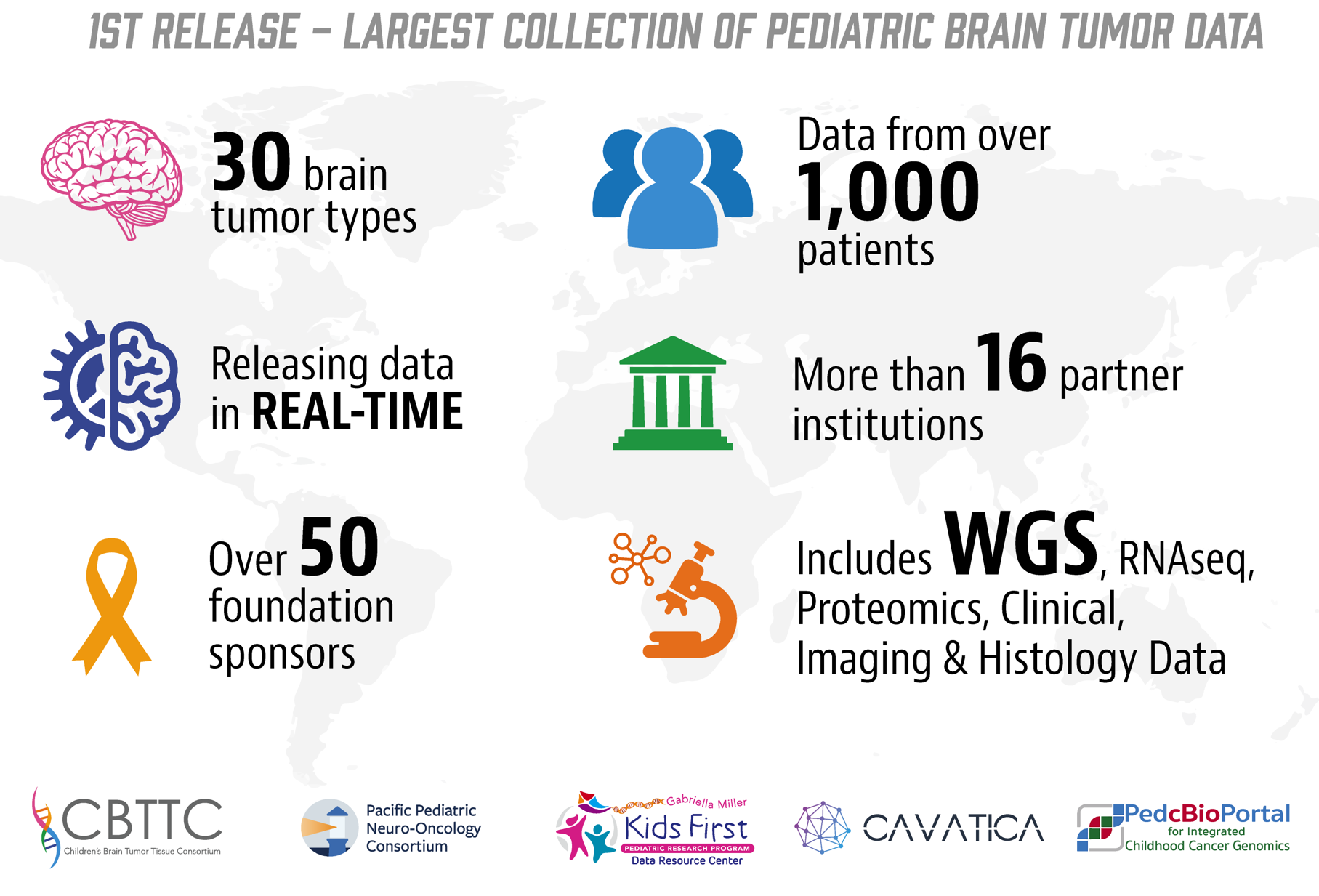 Initial data processing performed in CAVATICA (protected data)
Deidentified data fully public
Sample metadata
RNAseq expression quantification
RSEM, Kallisto
Tumor mutation calls from WGS
4 SNV calling algorithms
3 copy number/structural variant algorithms
https://cbttc.org/pediatric-brain-tumor-atlas/
Infrastructure For Open Collaboration
Contributors write and perform analysis on a fork
File a pull request
PRs automatically tested in CI w/ monolithic container and data subset
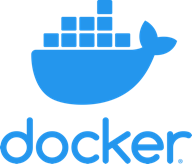 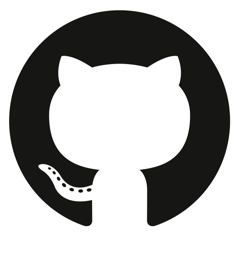 All code and results* hosted in a public repository
Repo includes a script to download current public data from S3
Analyses are planned  and discussed in issue tickets
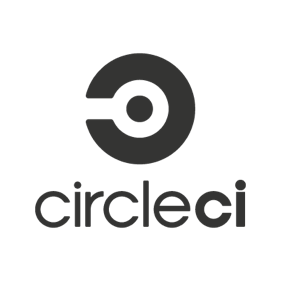 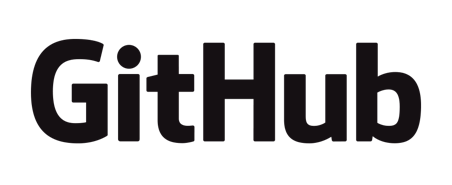 Reviews for scientific accuracy & reproducibility
Approved & tested PRs merge to master
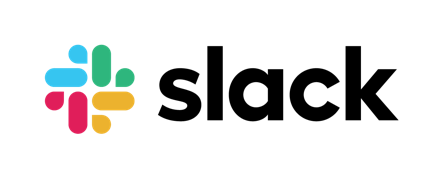 Troubleshooting tips
Logistics discussion
[Speaker Notes: Results that fit in github… some are too big, and are stored in on S3 or other locations

CI test: also catches sensitivity to data; requires general purpose analysis for when data updates]
First data published Aug 2019
Publicly announced Sep 30, 2019
16+ active contributors7 institutions
150+ Pull Requests Merged
Example analyses:
    SNV and CNV consensus calling
    Gene Set Enrichment Analysis
    Mutational Signatures
    Sex prediction from RNAseq
[Speaker Notes: Current state of analysis
# of contributors 16 + contributors (only counting those on github)
# of institutions: CCDL, CHOP, Rider, Treehouse, Rowan, Uchicago, Mount Sinai
# of analyses
>151 PRs merged (Since July) First data available in August
Announced publicly Sept 30]
Challenges of Open Collaboration
Unfamiliar Environments
Git/GitHub basics are generally well understood
Pull Requests, Code Review, and Continuous Integration are less familiar
Group coordination
Dependent analyses
Progress reporting
Reproducibility Standards
Best practices are not widely adopted
Potential Solutions
Multiple avenues of communication (Docs, GitHub, Slack, in person)
Gentle but effective code review
[Speaker Notes: Progress improvements: push early and often]
Join us as a contributor!          Come chat at Poster 71
Cancer Data Science Slack:
Contribute to the Analysis and Manuscript:
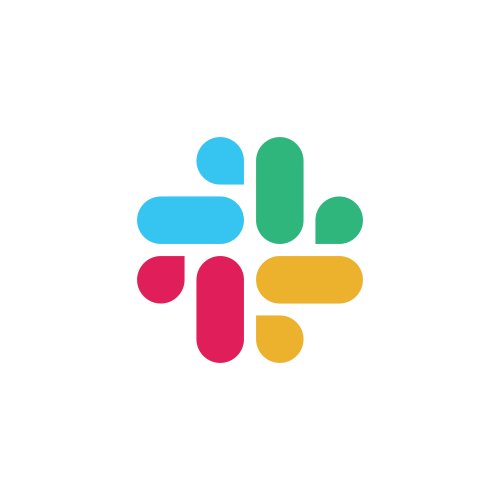 ccdatalab.org/slack
bit.ly/PBTAanalysis
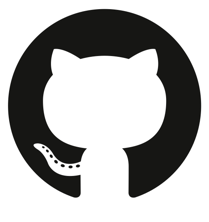 bit.ly/PBTAmanuscript
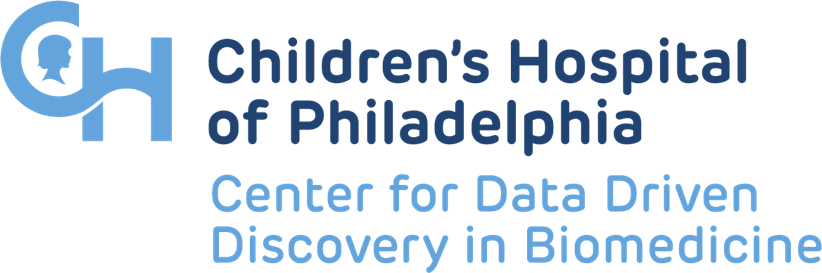 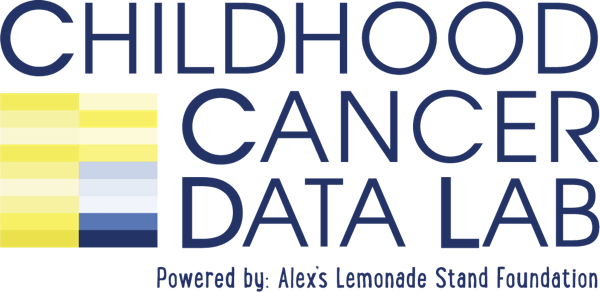 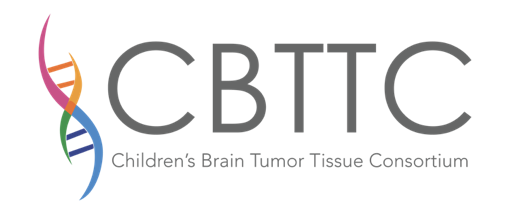 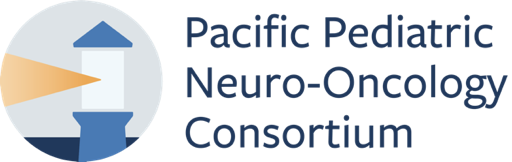 @CHOP_Research
@CBTTC
@CancerDataLab
@PNOC_kids